Účinná střelba
čet. ČUNÁT Michal
čet. HNÍZDIL Petr
			čet. KUBEŠ Martin
1
Účinná střelba
Hlavní část dělostřelecké palby
Zpravidla se vede palbou ráz na ráz nebo sériemi 2 až 4 ran ráz na ráz 
Příprava prvků
bez zastřílení
po zastřílení
2
Rozdělení cílů
Jednotlivý
jeden nebo více elementárních cílů
na ploše do 50x50 m
Skupinový
skupina jednotlivých nebo elementárních cílů
na ohraničené ploše
3
DRUH ELEMENTÁRNÍHO (JEDNOTLIVÉHO) CÍLE
VOJENSKÉ OSOBY
STAVBY
BOJOVÁ TECHNIKA
S nebo bez prostředků ženijní ochrany (KRYTÉ – NEKRYTÉ)
Plavidla
S pomocnou 
balistickou ochranou
Bez pomocné
balistické ochrany
STOJÍCÍ
KLEČÍCÍ
LEŽÍCÍ
T
AN
BVP, OT, OZ
VRT
PrEB, Rdl
Děla, ShD, RM, M, ShM
4
Rozdělení cílů
Pozorované cíle
oddílem, bateríí, četou, sekcí, (jedno dělo jen výjimečně pouze boření) do dosažení účinku
Nepozorované cíle 
minimálně baterií do spotřebování predikované spotřeby střel
5
Jednotlivé cíle
Pozorované 
postřeluje max. baterie
jednou dálkou
jedním směrem
vějířem sevřeným
Nepozorované
 jako skupinové nepozorované cíle minimálních rozměrů (viz tabulka)
6
Nepozorované cíle
7
Skupinové cíle pravoúhlé (oddíl)
bateriemi náložmo
bateriemi stupnicí
dálky jako náložmo
každá baterie na své dálce celou spotřebu 
s rozdělením cílů mezi baterie
s rozdělením úseků cíle (čáry) mezi baterie
8
ŠC
ŠC
ŠC
Bateriemi náložmo
3.b
2.b
1.b
ΔHC
ΔHC
ΔHC
HC
2.b
HC
1.b
HC
3.b
1.b
3.b
2.b
a) Střelba 1. dálkou zaměřovače
b) Střelba 2. dálkou zaměřovače
c) Střelba 3. dálkou zaměřovače
9
Iv
Iv
Bateriemi náložmo
2.b
HC
1.b
HC
HC
HC
S
S
1.b
2.b
a) Střelba 1. dálkou zaměřovače
b) Střelba 2. dálkou zaměřovače
10
Skupinové cíle pravoúhlé
S rozdělením cílů mezi baterie
rozměry cíle > max.
vyřazení současně
S rozdělením úseků cíle mezi baterie
nepravidelný protáhlý tvar cíle
každá baterie střílí na svůj úsek cíle
11
Skupinové cíle pravoúhlé (baterie)
náložmo
četami náložmo
četami stupnicí
s rozdělením cílů mezi čety
s rozdělením úseků cíle (čáry) mezi čety
12
Skupinové cíle kruhové
S
3.b
2.b
1.b
13
Přehradné palby
Nepohyblivé
Pohyblivé
Motorizované a pěchotní proudy
Pěchota se odděluje od vozidel
Při zastavení postupu soustředěné palby
Zapalovač
okamžitý 
zpožděný (na odraz)
nekontaktní
Oblá dráha
Náplň co nejmenší
Tankové a obrněné proudy
Zapalovač
okamžitý a zpožděný 1:1
nárazový a nekontaktní 2:1
Oblá dráha
Náplň optimální
14
Místa velení
NEKRYTÉ MV:
zničit
2-3 baterie
1 palebný přepad rnr
dráha oblá
zapalovač ts nebo hs94 (8m)
náplň co nejmenší
KRYTÉ MV: (skupinový)
Umlčet
2-3 baterie
1 palebný přepad rnr
dráha oblá
zapalovač ts nebo hs94 (8m) v poměru 2:1 k th
náplň optimální
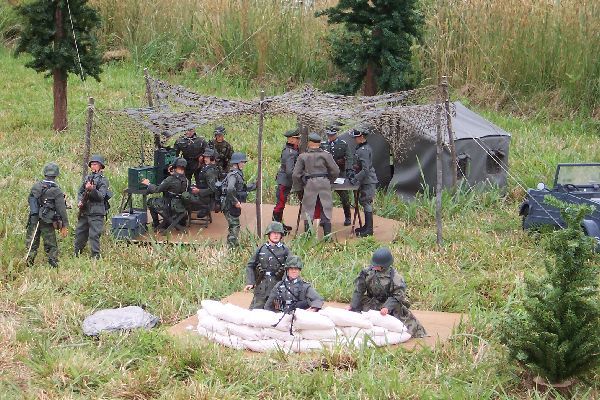 15
Pozorovatelny
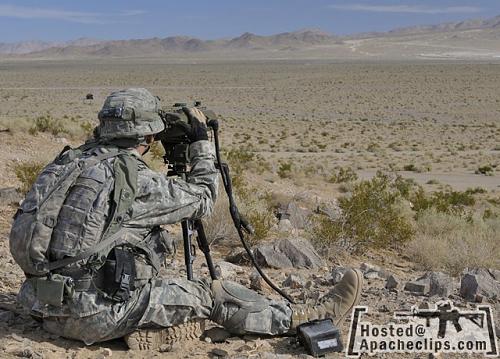 zničit
sekce nebo četa
série 2-4 rnr
dráha oblá
pozorovatelny v okopech - ts:th 1:1
nakryté pozorovatelny - th
obrněné transportéry se senzorovou plošinou – ts
hs94(2m)
16
Odpalovací zařízení
Zničit
oddíl
1 palebný přepad rnr
plochá dráha (pro ts)
oblá dráha (pro HS94)
Zapalovač ts nebo HS94(8m)
Náplň optimální
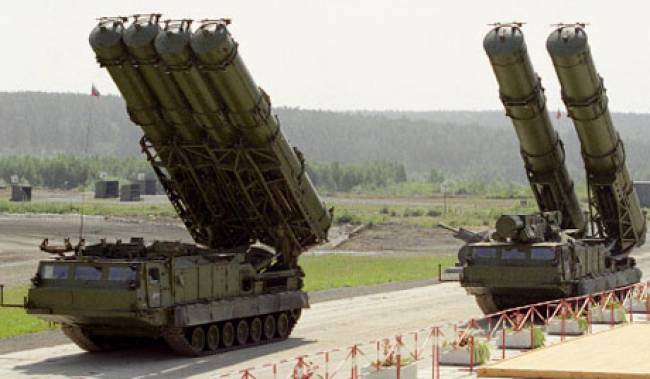 17
Obrněné palebné prostředky
Umlčet
alespoň oddíl
série 2-4 rnr
dráha plochá
Zapalovač ts nebo hs94(2m)
Náplň maximální
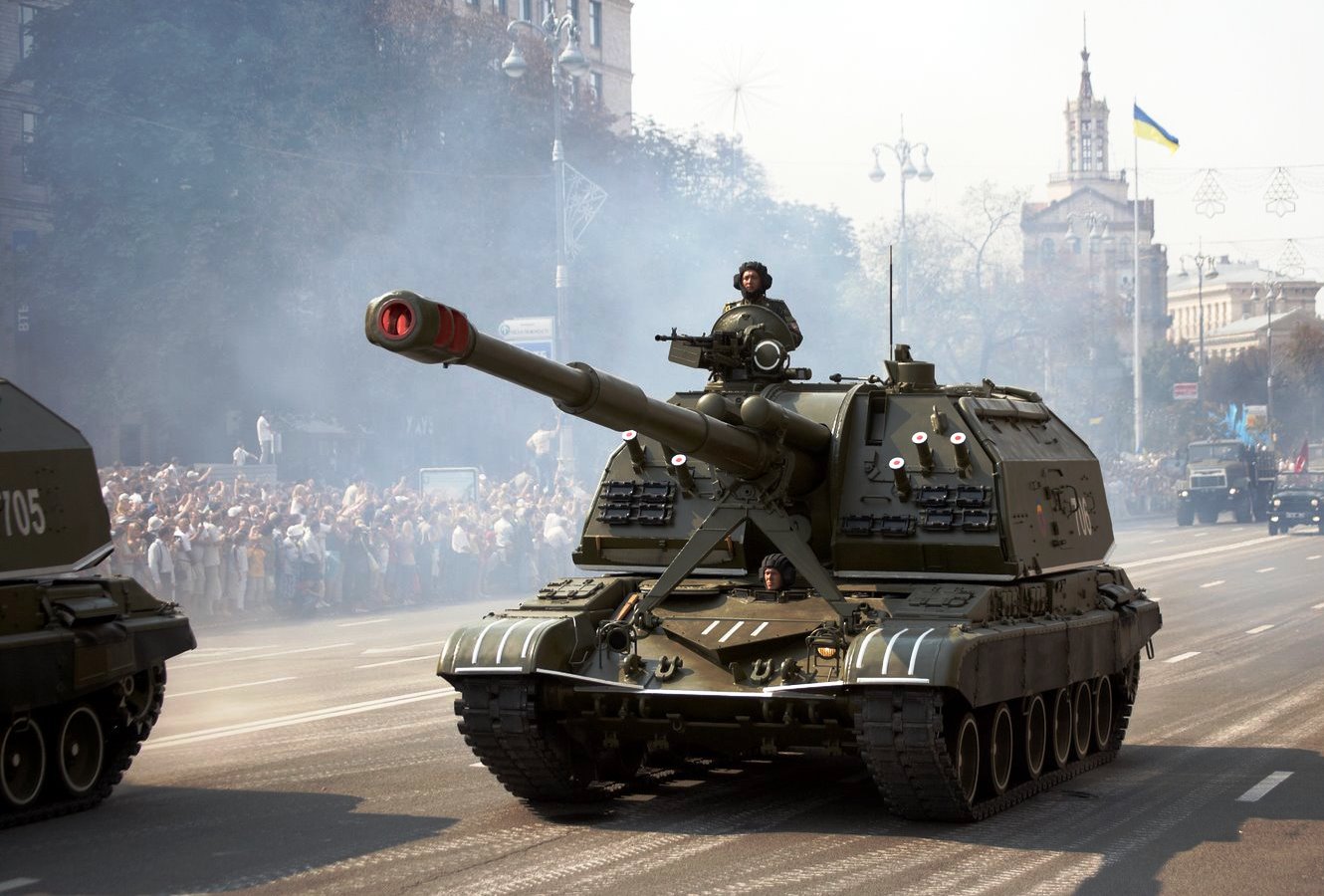 18
Neobrněné palebné prostředky
Umlčet
2-3 baterie
1 palebný přepad rnr
dráha oblá
Zapalovač ts nebo HS94(8m) (na kryté cíle v poměru 1:1 k th)
Náplň minimální
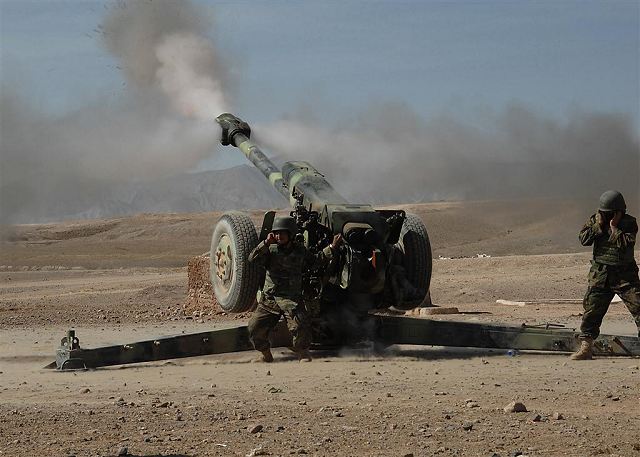 19
Neobrněná vojska v prostorech soustředění
Zničit
dle rozměrů
1 palebný přepad rnr 
dráha oblá
Zapalovač ts nebo HS94(8m) (na kryté cíle v poměru 1:1 k th)
Náplň minimální (pro HS-94 optimální
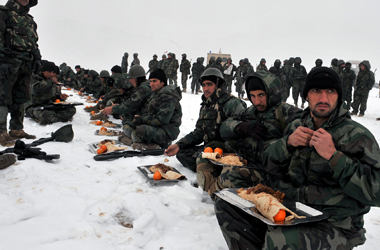 20
Obrněná vojska v prostorech soustředění
Umlčet
dle rozměrů
1 nebo více palebných přepadů rnr
dráha plochá
Zapalovač ts nebo HS94(2m) (na kryté cíle v poměru 1:1 k th)
Náplň maximální
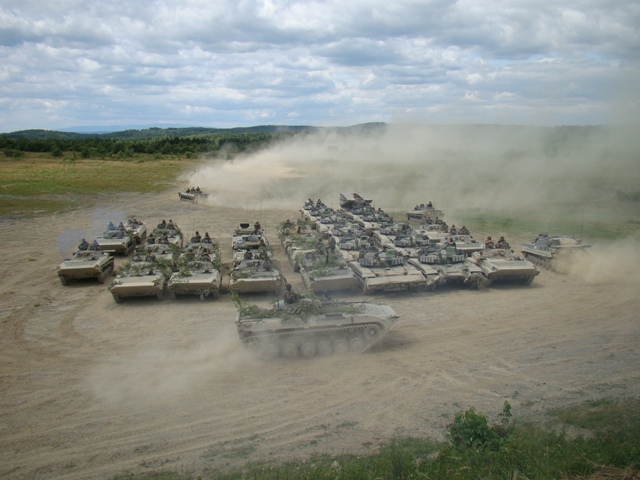 21
Opěrný bod čety
Umlčet
alespoň baterie
1 palebný přepad rnr
dráha oblá
Zapalovač ts nebo HS94 (8m) na spěšně zaujaté
Na vybudované se po 2-4rnr přechází na 1:1 ts:th
Náplň minimální
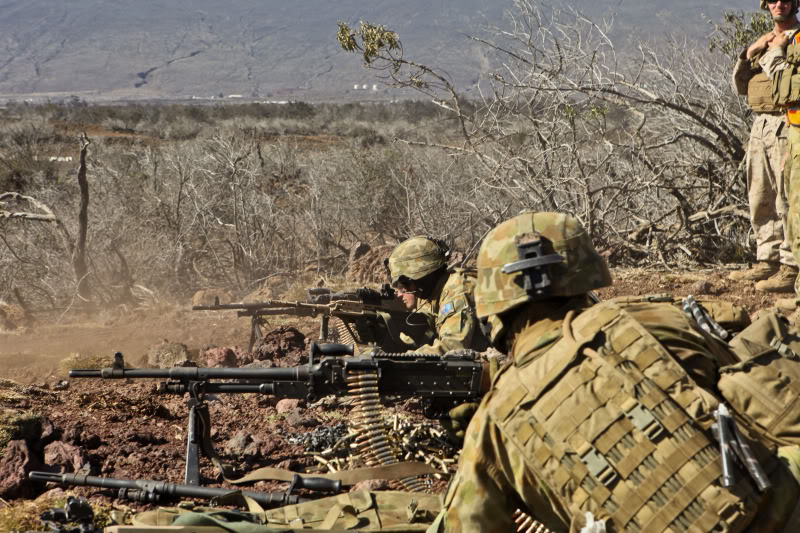 22
Neobrněné protitankové prostředky
Zničit
baterie
1 nebo více palebných přepadů rnr
dráha oblá
Zapalovač ts nebo HS94(8m)
Náplň minimální
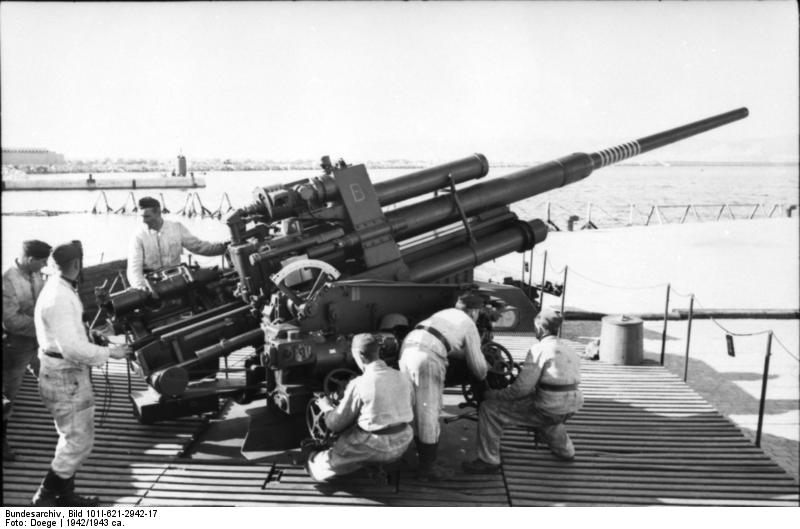 23
Obrněné protitankové prostředky
Umlčet
baterie
1 nebo více palebných přepadů rnr
dráha plochá
Zapalovač ts nebo HS94(2m)
Náplň maximální
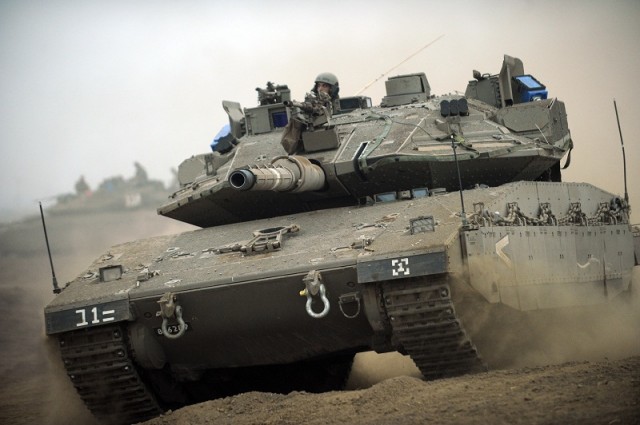 24
Odpalovací zařízení PTŘS
Zničit
sekce nebo četa
1 palebný přepad rnr
dráha oblá
Zapalovač ts nebo HS94(8m)
Náplň minimální
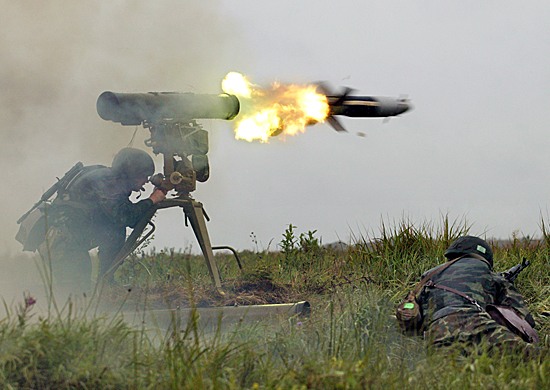 25
Odpalovací zařízení PLŘS
Zničit
samostatné o.z. baterie
PL baterie oddílem
1 palebný přepad rnr
dráha oblá
Zapalovač ts nebo HS94(2m)
Náplň minimální
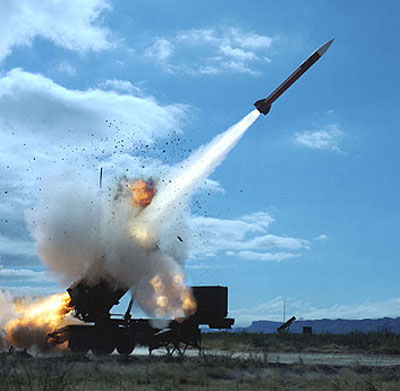 26
Radiolokátory
Pozorované zničit
Nepozorované umlčet
baterie nebo četa
1 palebný přepad rnr
dráha oblá
Zapalovač ts nebo HS94(8m)
Náplň optimální
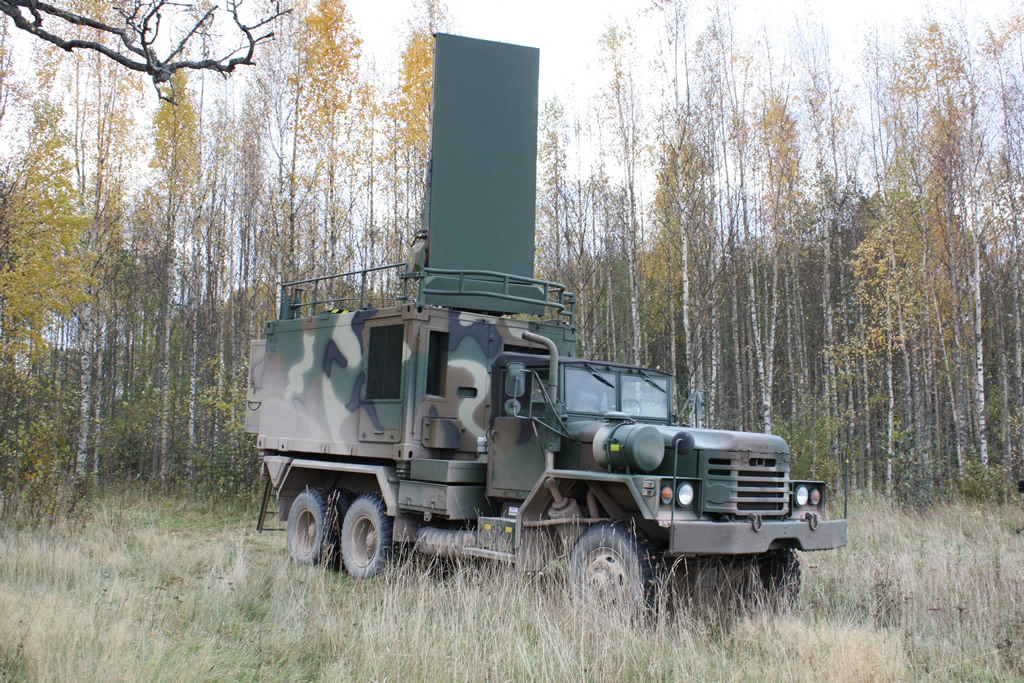 27
Prostředky EB
Umlčet / zničit
samostatné – baterie
střediska – oddíl
1 palebný přepad rnr
dráha oblá
Zapalovač ts nebo HS94(8m)
Náplň optimální
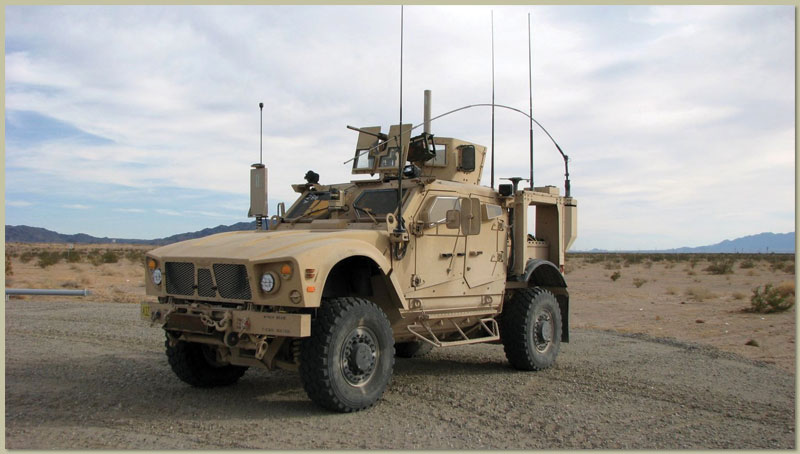 28
Obecná pravidla
Obrněný
Neobrněný
Zpravidla plochá dráha
Zapalovač th.
Náplň maximální
Zpravidla oblá dráha
Zapalovač ts nebo HS-94
Náplň minimální
29
Opravování účinné střelby
Hloubka cíle < 100m
50m jsou-li všechna pozorování stejného znaku vzhledem ke středu cíle
25m po obdržení krycí skupiny s převládajícími dlouhými nebo krátkými vzhlede ke středu cíle
Hloubka cíle ≥ 100m
Hloubce cíle, jsou-li všechna pozorování dlouhá (krátká) vzhledem ke vzdálenější (bližší) hranici cíle
2/3 hloubky cíle po obdržení krycí skupiny s převládajícími dlouhými (krátkými) pozorováními vzhledem ke vzdálenější (bližší) hranici cíle
Směr při i ≤ 5-00
Změřená úchylka ve směru na střed skupiny výbuchů od středu cíle vynásobí redukčním poměrem
30
Dotazy?
31
Děkujeme za pozornost.
32
Zdroje
ŘeVD. Pravidla střelby a řízení palby pozemního dělostřelectva. Pub-74-14-01. Vyškov: 2007. 256 s.
POTŮČEK, M.: Postřelování cílů dělostřeleckou baterií a oddílem. (Diplomová práce) UO Brno: 2012. 76 s.
33